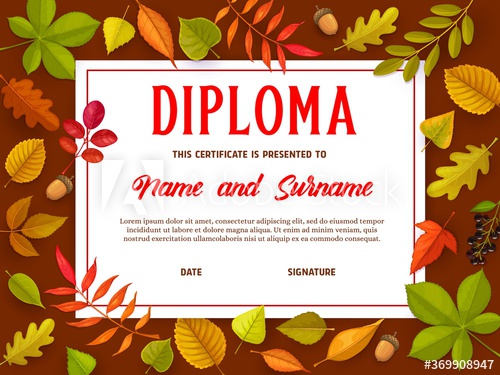 Tabiiy fanlar
2-sinf
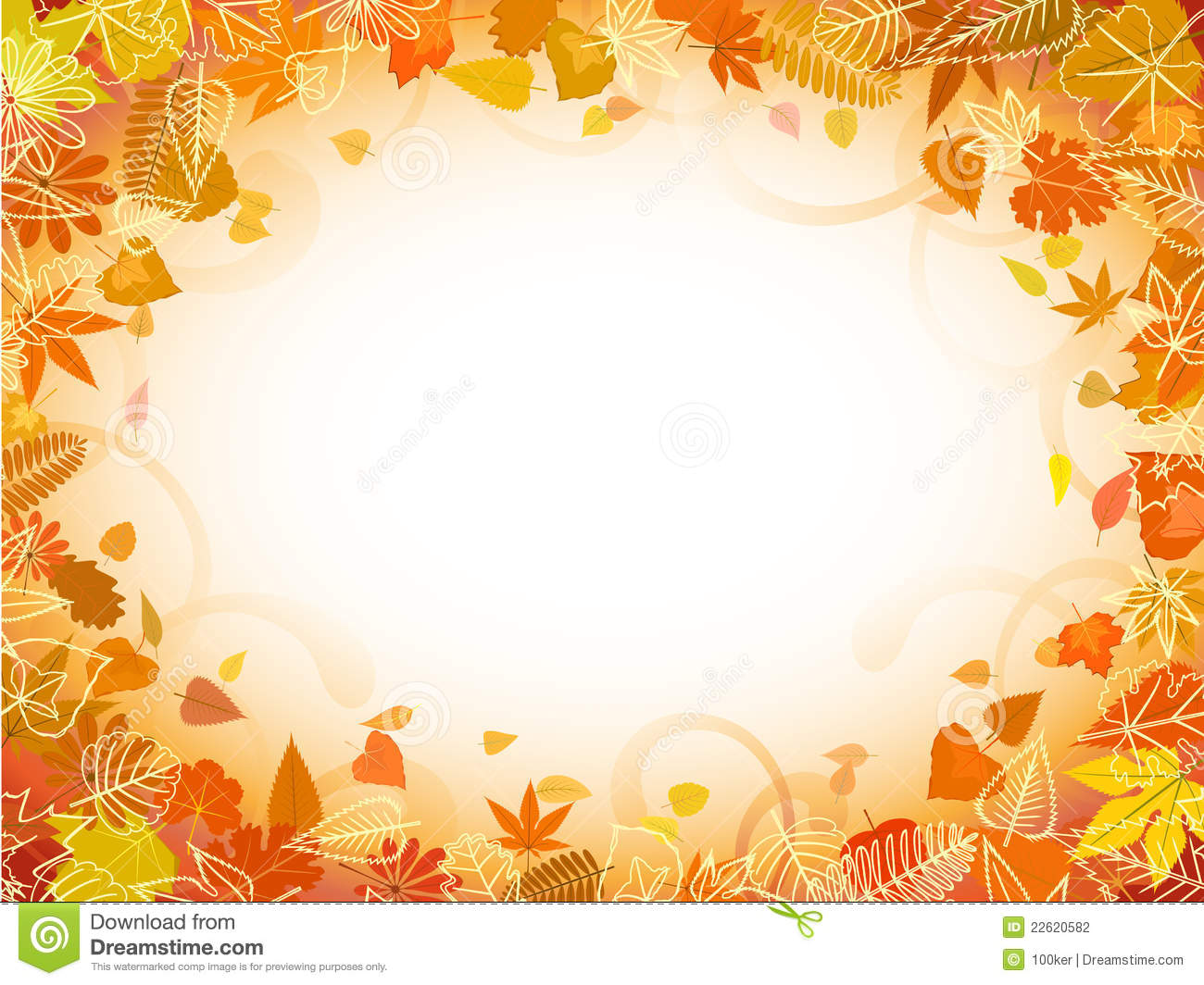 Mavzu: II bob 
yuzasidan topshiriqlar (24-bet)
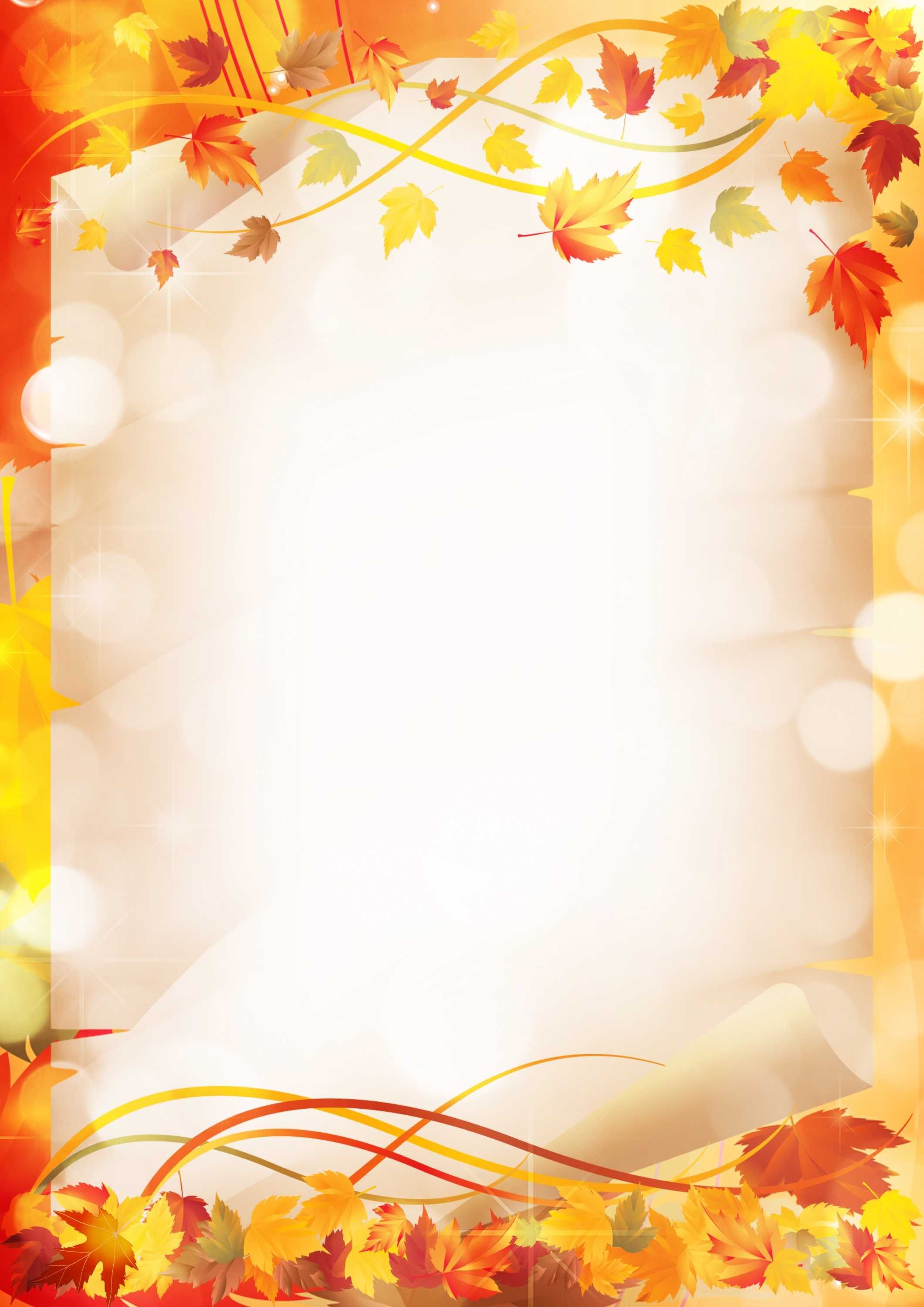 Mustaqil topshiriqni tekshirish: (23-bet)
Urug‘dan rivojlanayotgan o‘simlik uchun suv, havo, tuproq va yorug‘lik juda zarur. Chunki o‘simlik bular orqali oziqlanadi, nafas oladi, harakatlanadi , rivojlanadi va ko‘payadi.
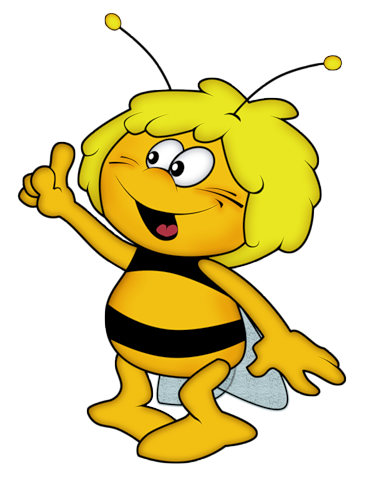 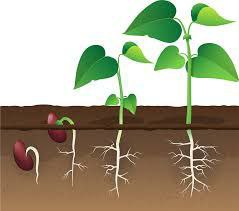 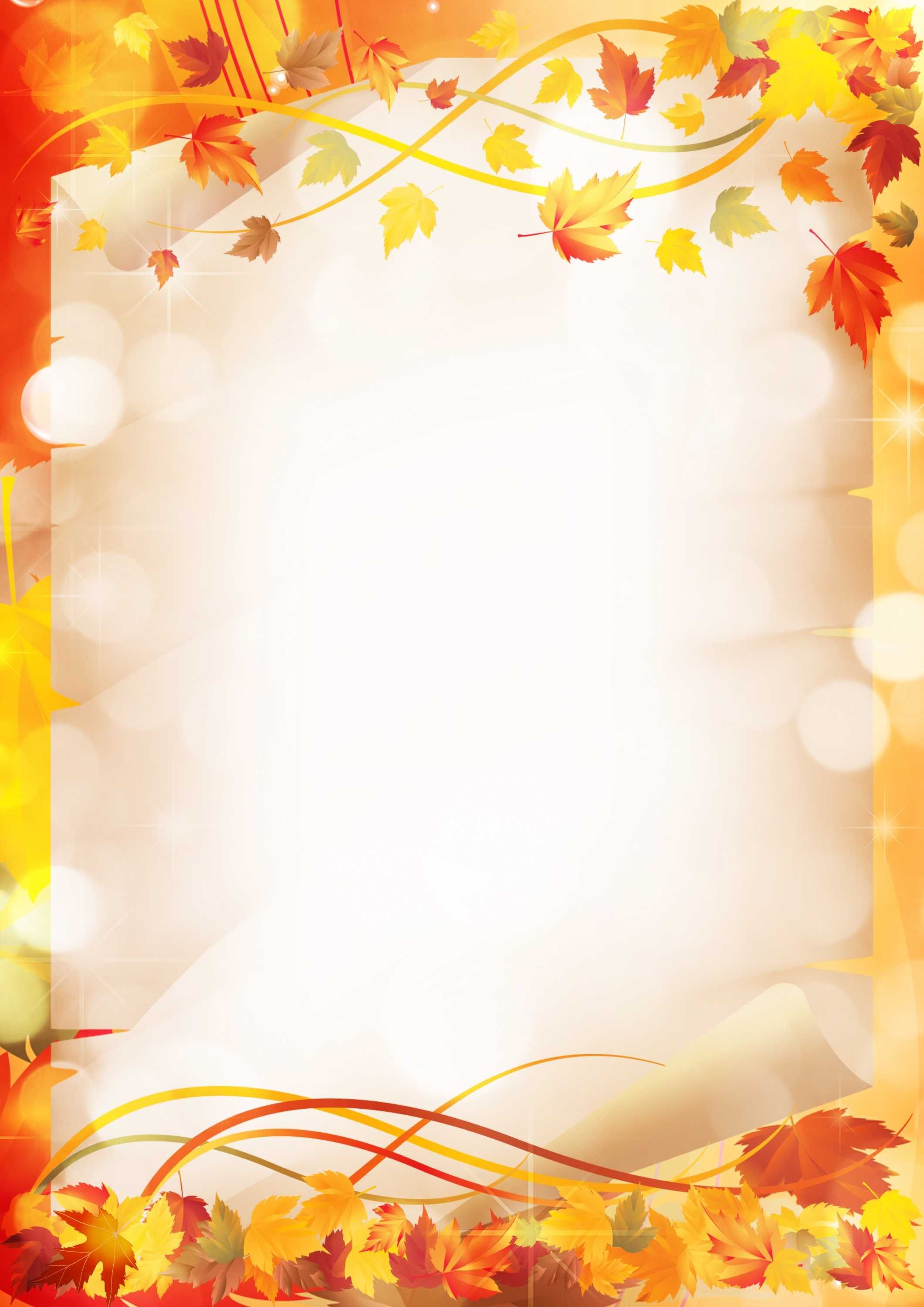 Savollar:
O‘simliklar necha turga bo ‘linadi?
    3 turga: daraxt, buta, o‘t - o‘simliklar.
2. O‘simlik organlari nimalardan tuzilgan?
     Gul, meva, urug‘, barg , poya, ildizdan iborat.
3. O‘simliklarning hayot sikli nima?
     Tirik organizmlarning hayotida jarayonlar-ning takrorlanishidir.
4.  Urug‘ nima?
    O‘simlikning murtak, oziq moddalari, qobiq-dan iborat hosilidir.
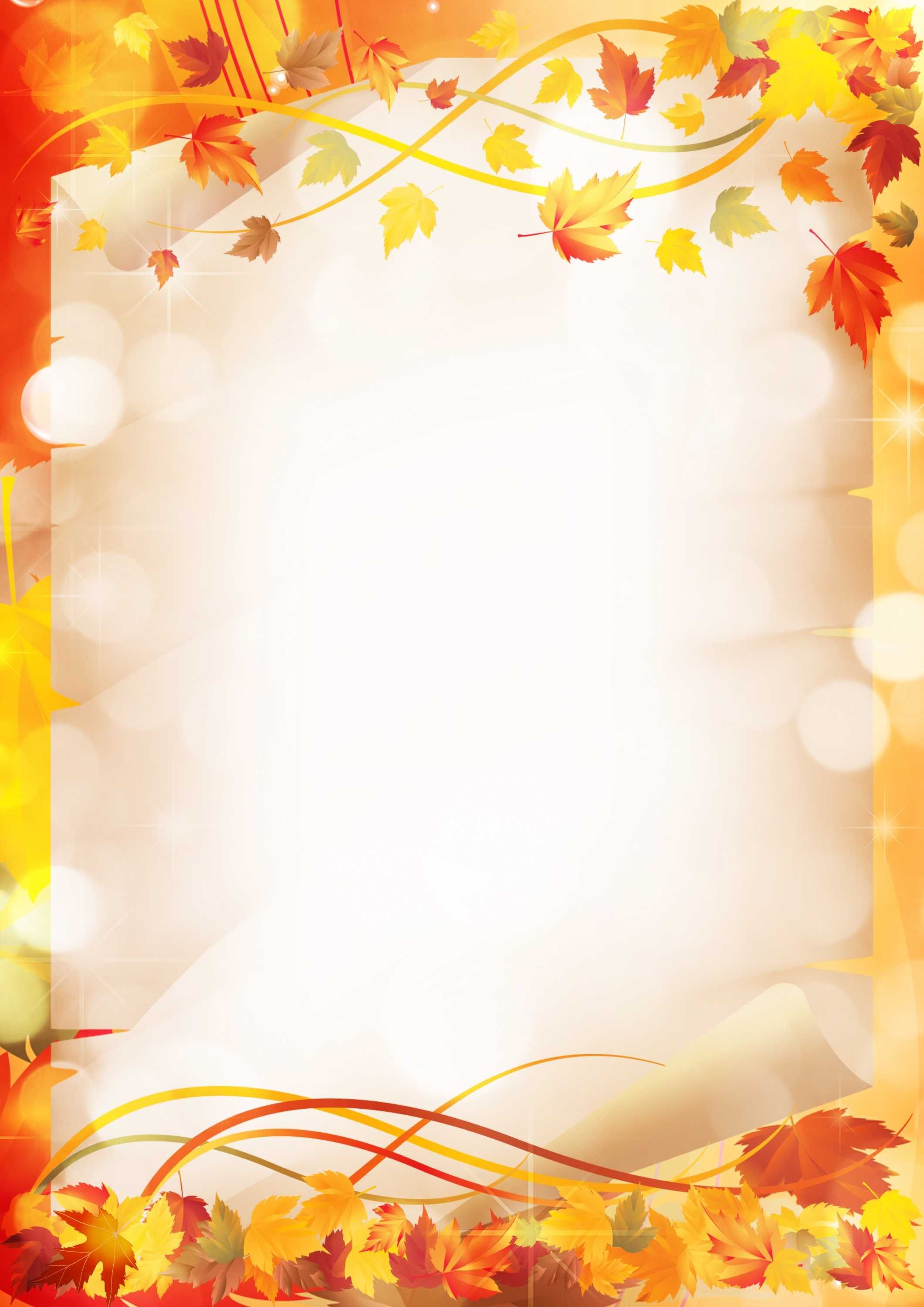 1. Loviya o‘simligi rivojlanish davrida organlar qanday ketma-ketlikda paydo bo‘ladi? Ularning nomini ayting.
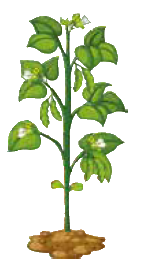 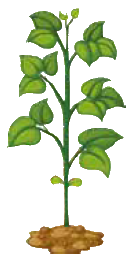 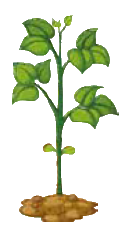 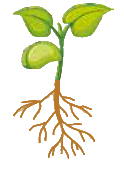 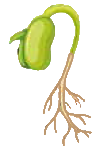 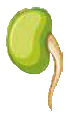 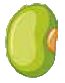 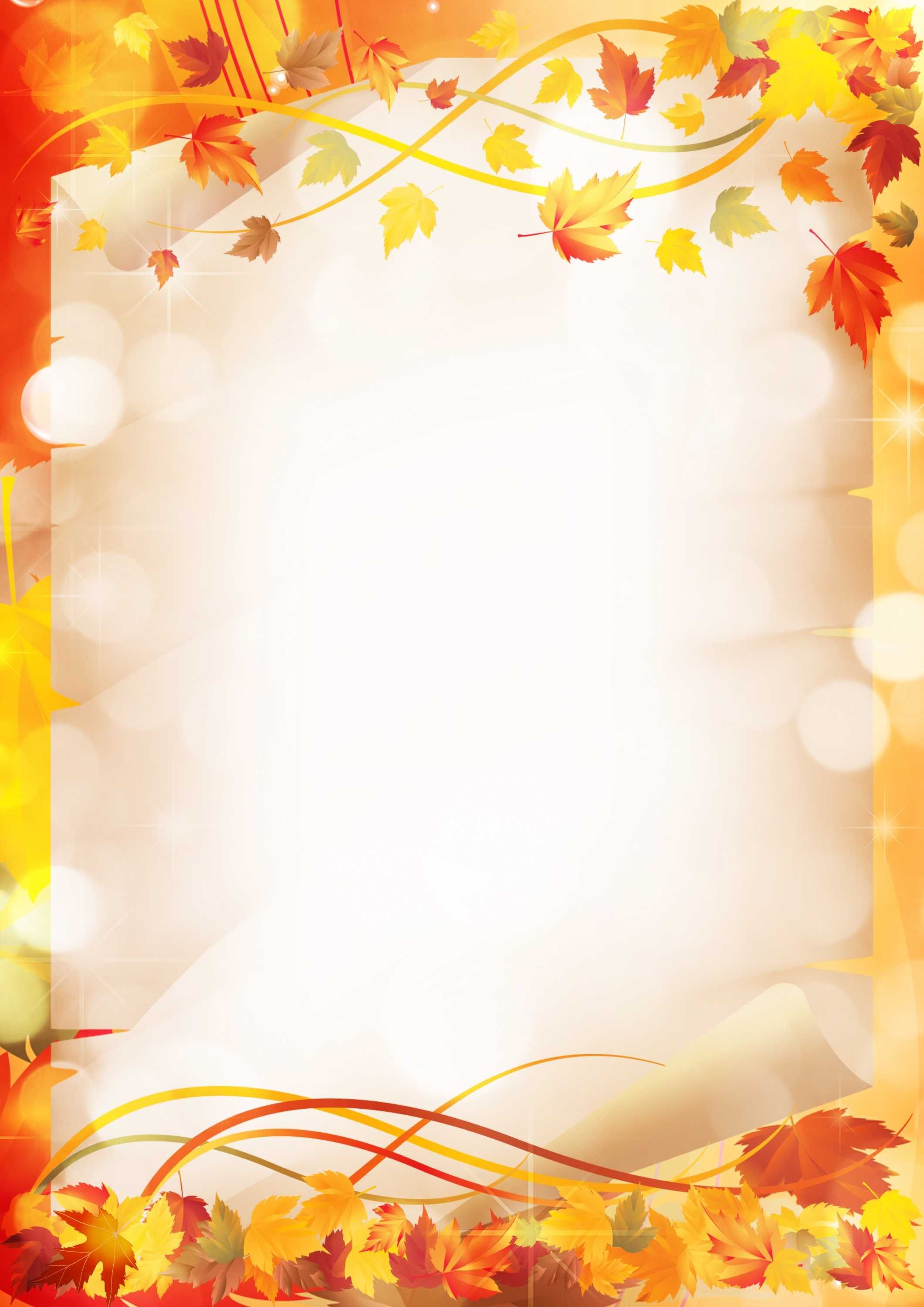 1. Loviyaning rivojlanish davri: ivitilgan loviya, murtak, nish, ildiz, poya, gul, meva.
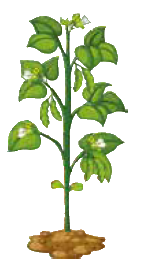 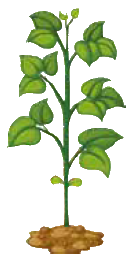 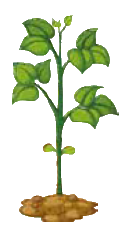 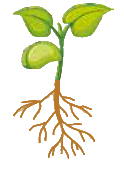 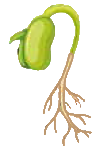 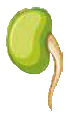 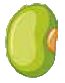 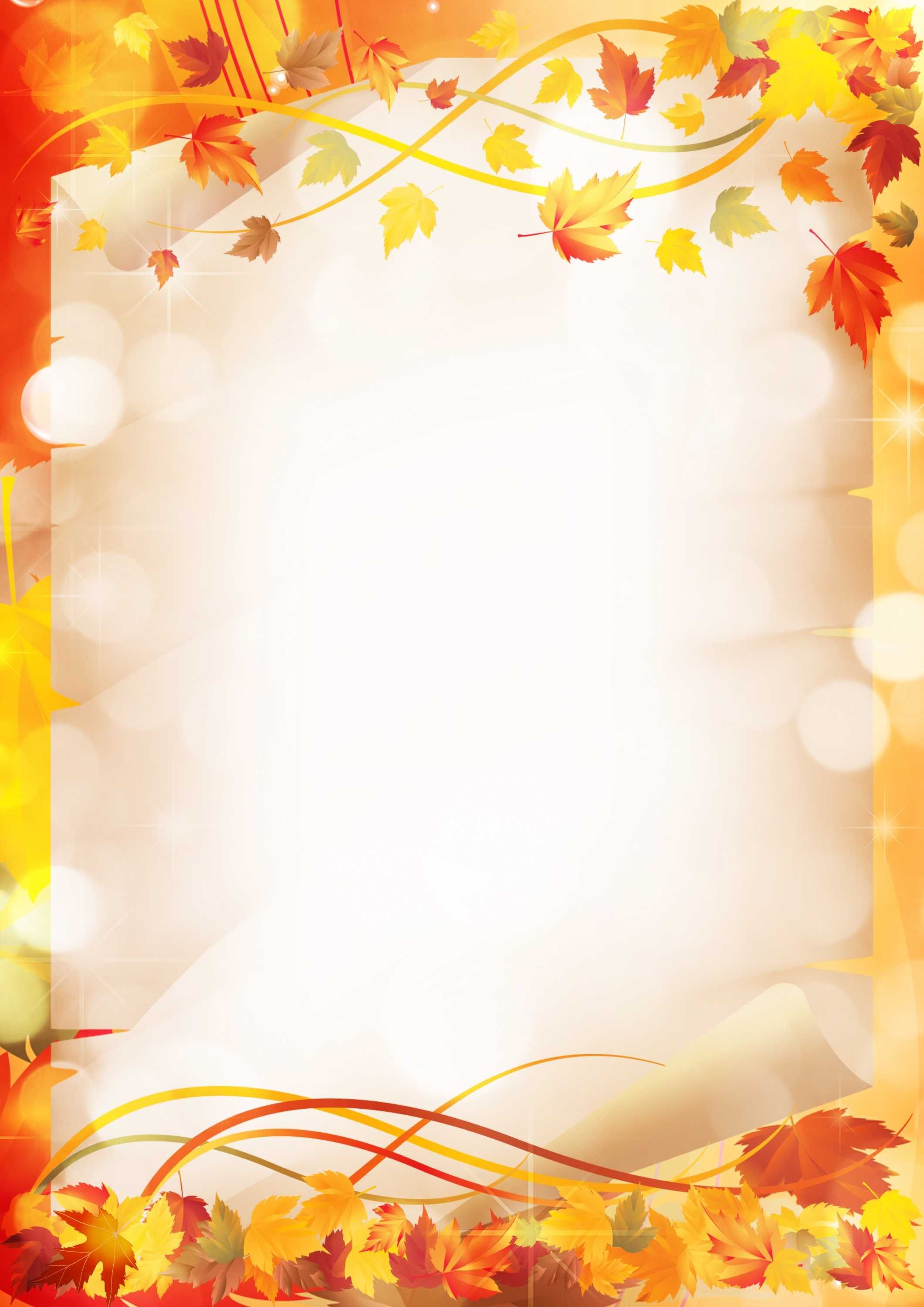 2. Abdulla o‘simlik organlari haqida 
do‘stiga so‘zlab berdi.
1. Abdullaning qaysi fikrlari xato?
2. U yo‘l qo‘ygan xatolarni tuzating.
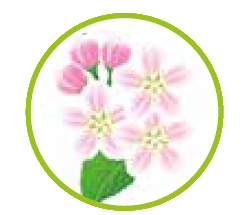 yorug‘lik va havo yordamida oziq mod-
dalar hosil qiladi.
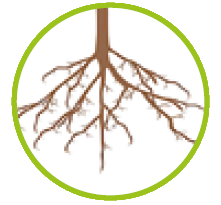 o‘rnida meva hosil bo‘ladi.
orqali o‘simlik tuproqdan suv va mineral tuzlarni
shimib oladi.
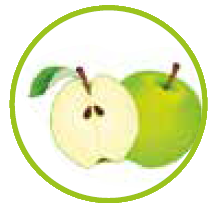 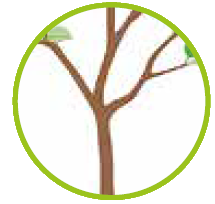 urug‘ni himoya qiladi va tarqalishiga yordam
beradi.
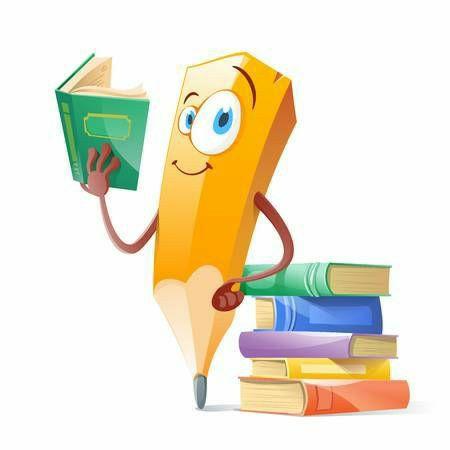 o‘simlik uchun tayanch. 
U suv va oziq moddalarni
gul hamda barglarga o‘tkazadi.
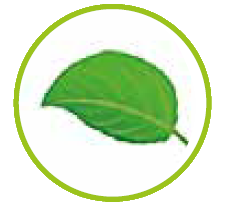 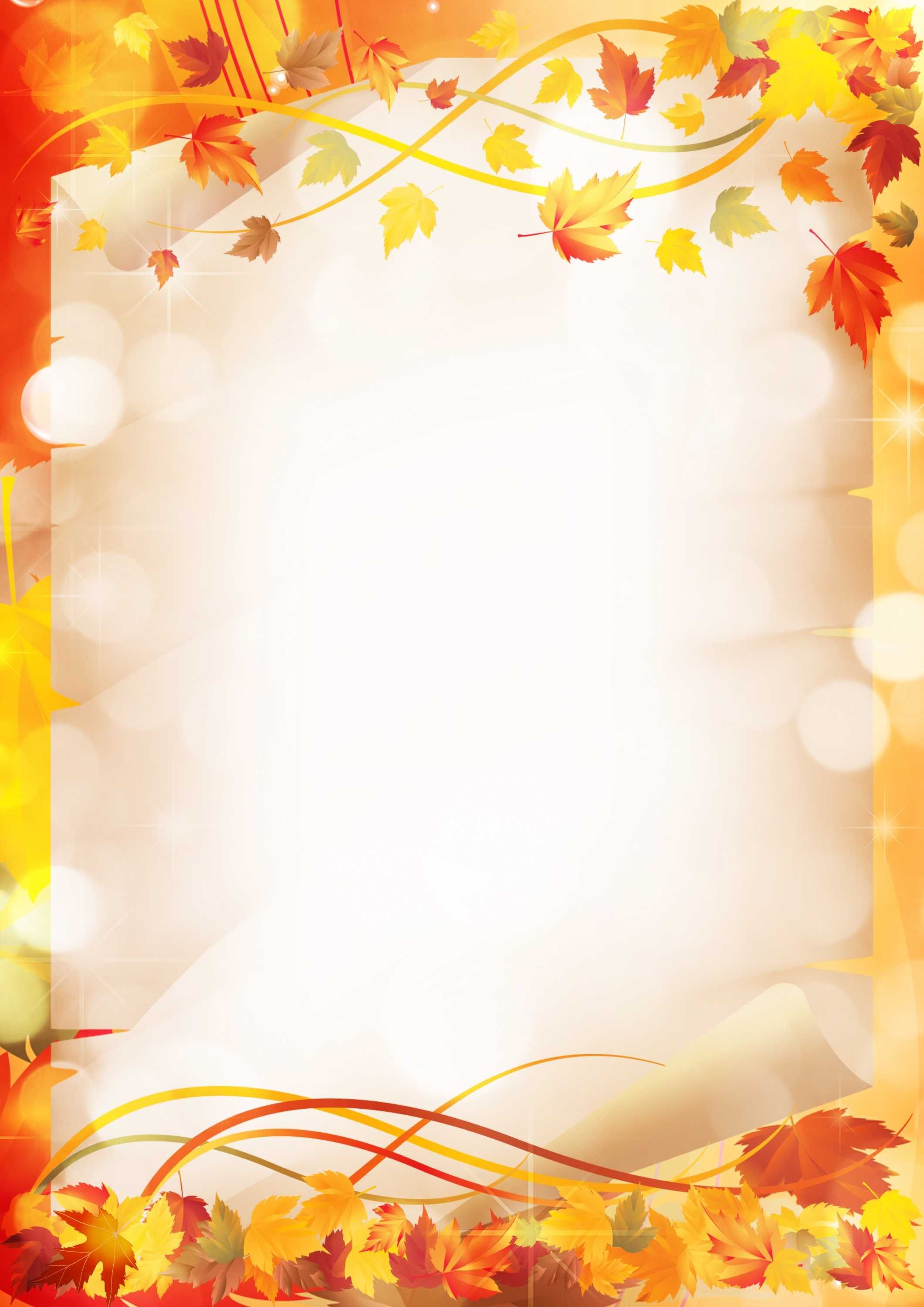 Yodda tuting!
orqali o‘simlik tuproqdan suv va mineral tuzlarni
shimib oladi.
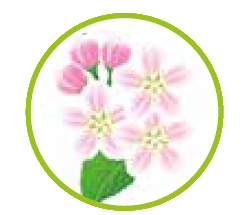 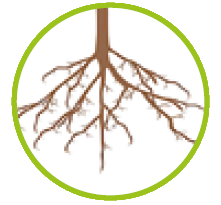 o‘rnida meva hosil bo‘ladi.
o‘simlik uchun tayanch. 
U suv va oziq moddalarni
gul hamda barglarga o‘tkazadi.
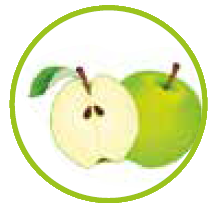 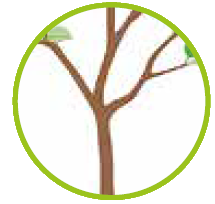 urug‘ni himoya qiladi va tarqalishiga yordam
beradi.
yorug‘lik va havo yordamida oziq mod-
dalar hosil qiladi.
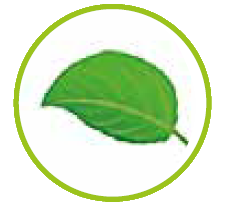 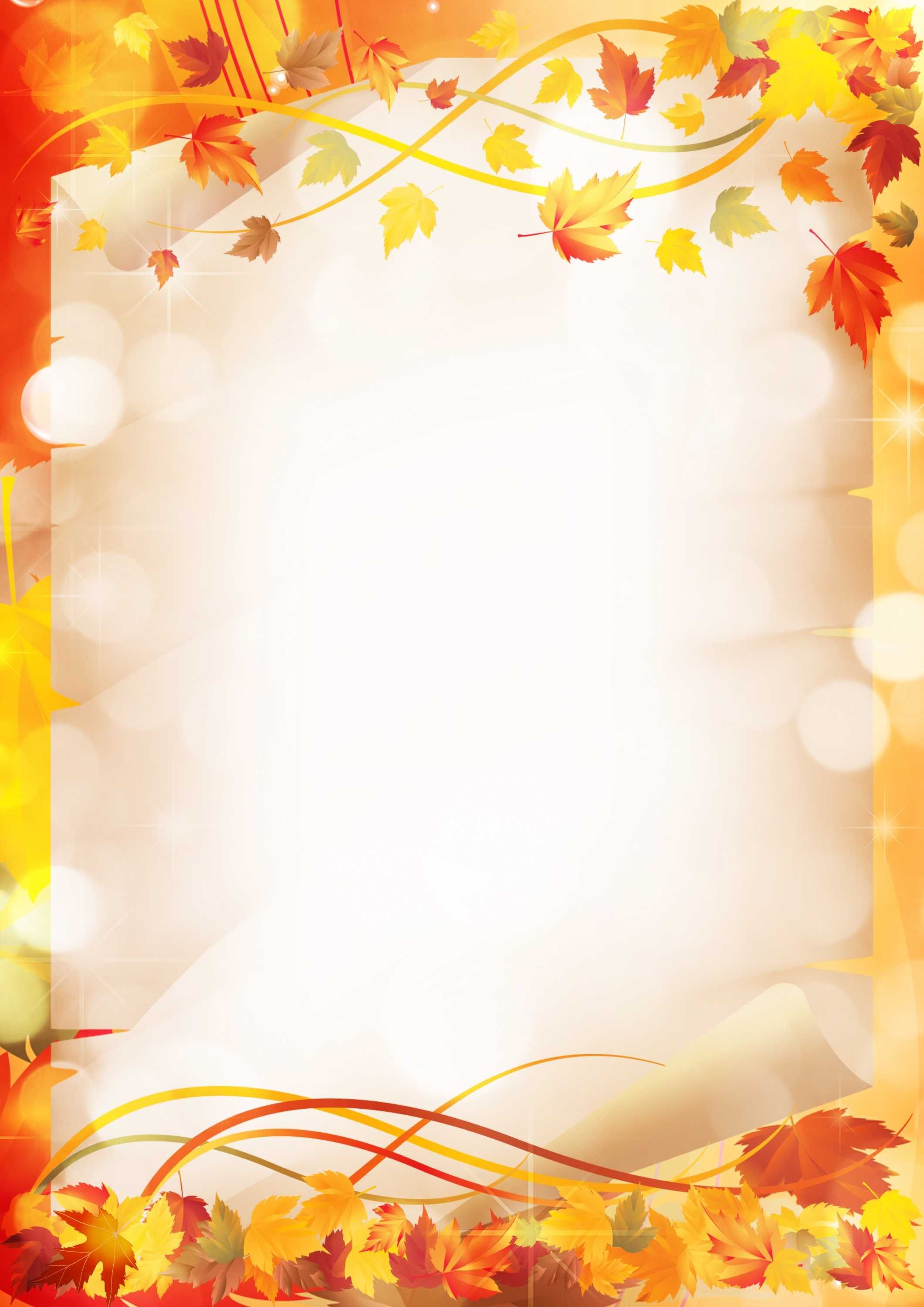 Mosini  top!
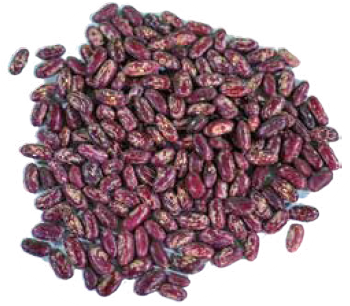 Ivitilgan loviya
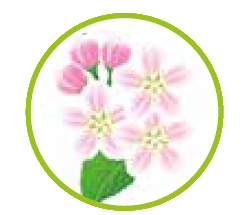 Unayotgan urug‘
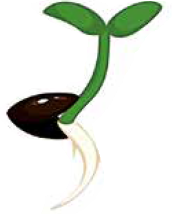 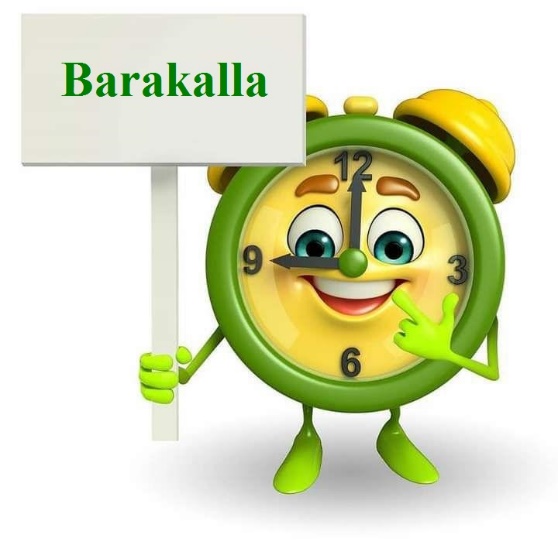 Loviya urug‘i
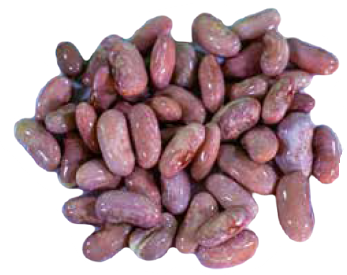 Gul
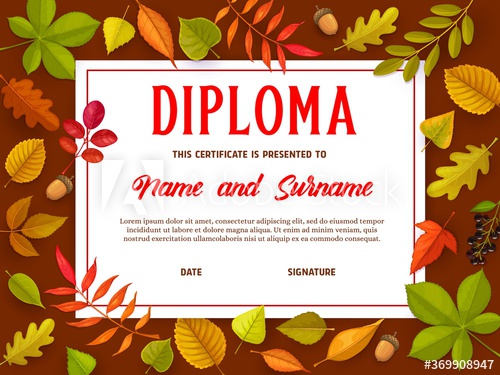 E’tiboringiz uchun rahmat!
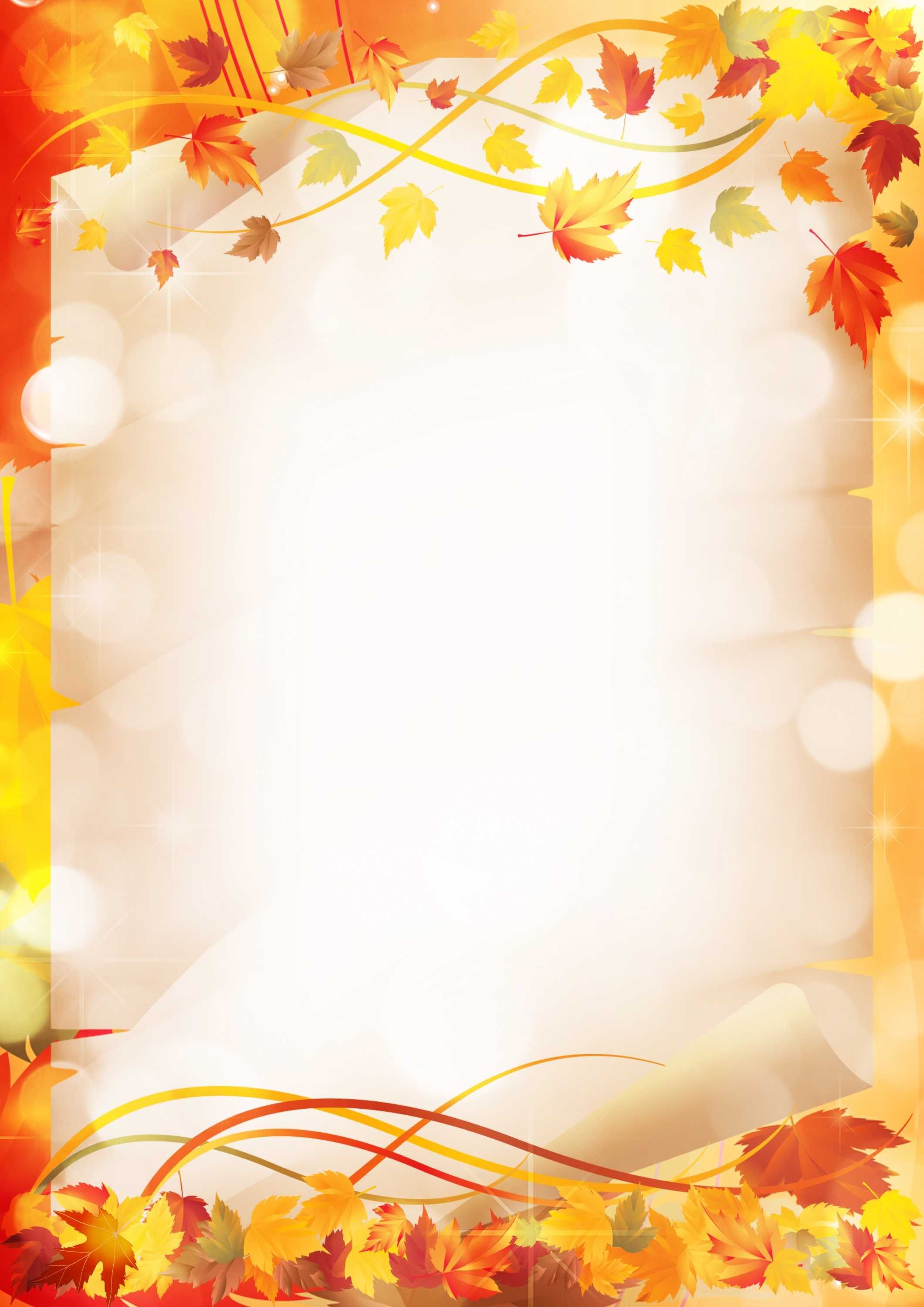 4
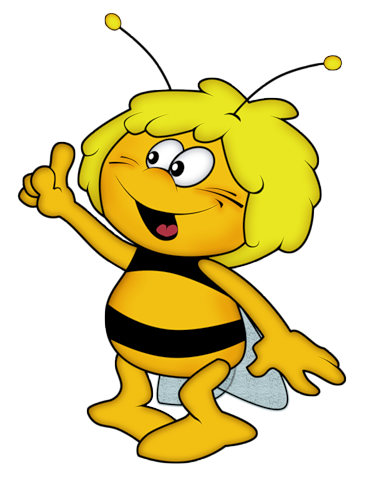 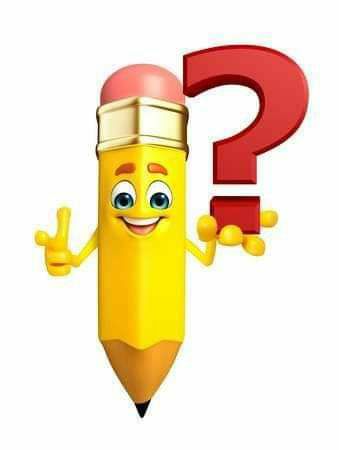 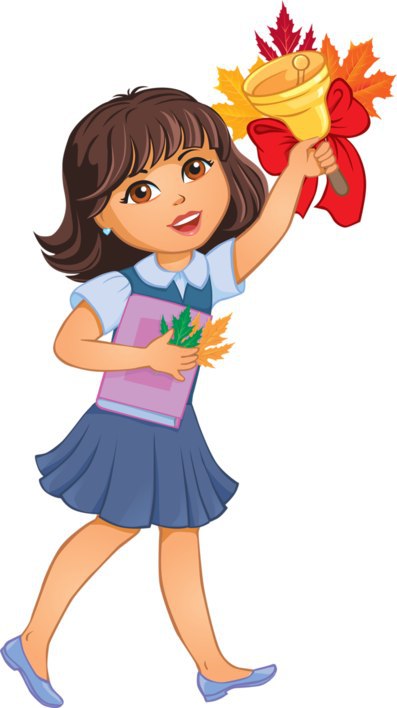 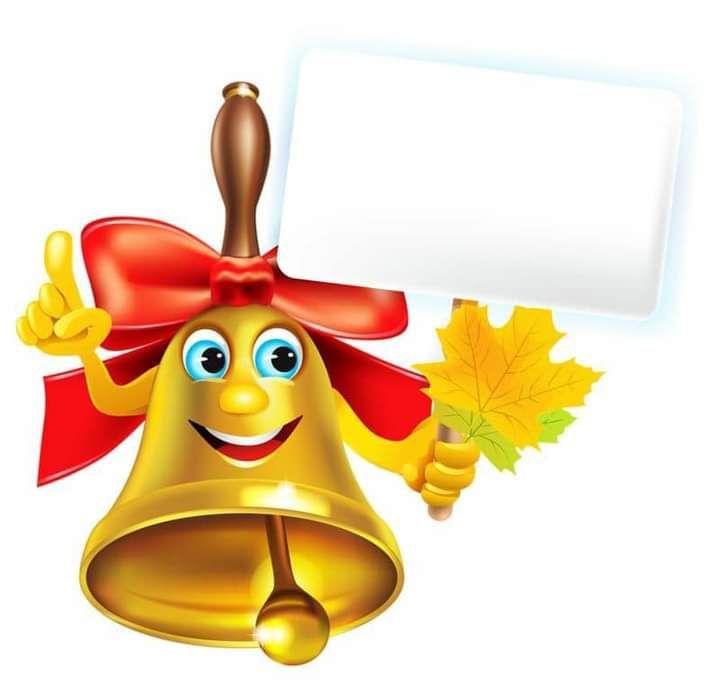 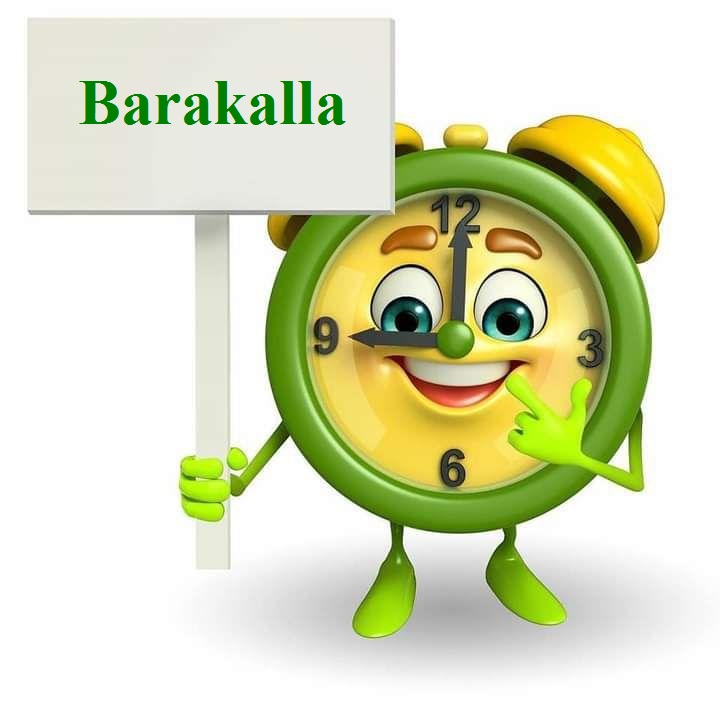 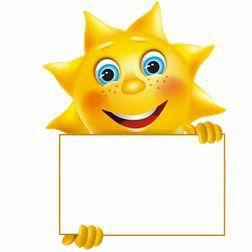 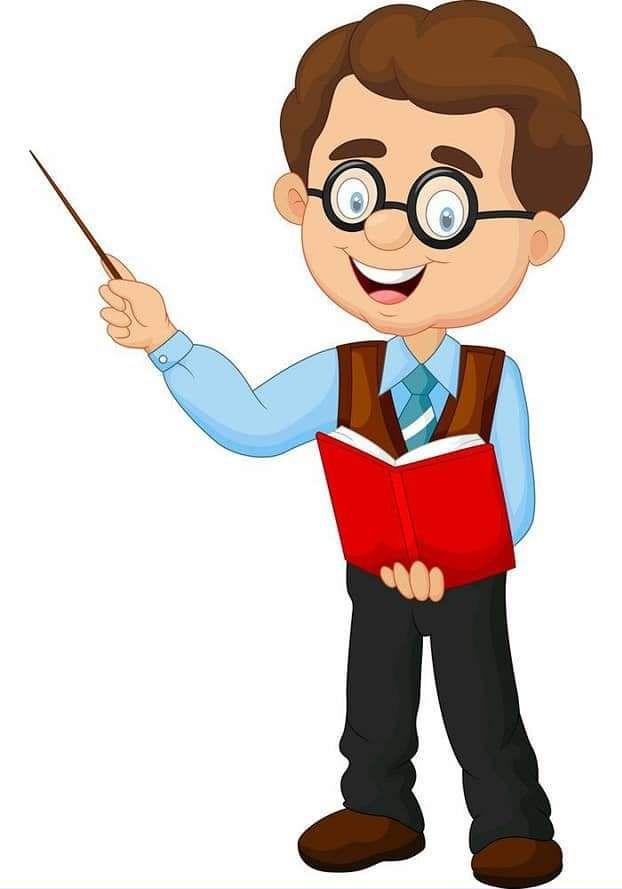 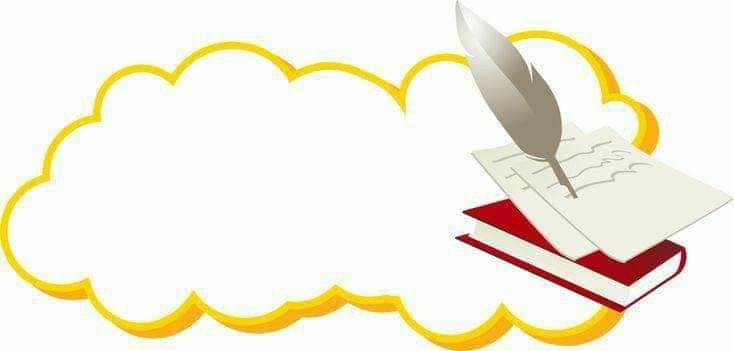 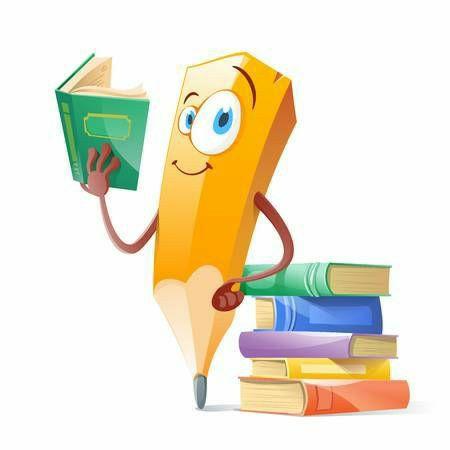